Gleaning in the Fields
Ruth 2:1-23
Gleaning in the Fields
Ruth’s Gleaning (vs. 1-7)

Boaz’s Kindness (vs. 8-17)

Naomi’s Joy (vs. 18-23)
Ruth’s Gleaning (vs. 1-7)
“And when you reap the harvest of your land, you shall not reap your field right up to its edge, nor shall you gather the gleanings after your harvest. You shall leave them for the poor and for the sojourner: I am the LORD your God” (Lev. 23:22)

Introducing Boaz
Relative of Elimelech (vs. 1, 3)
“Worthy Man” (vs. 1)

“Whose Young Woman is This?” (vs. 5)
Boaz’s Kindness (vs. 8-17)
Protection (vs. 8-13)
Helping in Her Vulnerability (vs. 8-9)
Sought Shelter Under God’s Wings (vs. 12)

Provisions (vs. 14-17)
Table Fellowship (vs. 14a)
Food to Bring Home (vs. 14b-17)
Leftovers (vs. 14b)
Glean “Even Among the Sheaves” (vs. 15)
“Pull Out Some of the Bundles…” (vs. 16; cf. Deut. 24:19)
Ephah of Barley (vs. 17; 30-40 Pounds)
Naomi’s Joy (vs. 18-23)
God’s Kindness (vs. 18-20a)
Naomi See’s God’s Kindness in Boaz (vs. 20a)
Connect Kindness of Brethren to God
Are You a “Channel” of God’s Kindness?
“Life appears, as it must have done earlier to Naomi in her bitter experiences, as a tangle of unconnected threads. But faith in the gracious providence of God carries with it the certainty that those tangled threads are but the back of the tapestry, the front of which spells a message of hope and grace.” (David Atkinson)
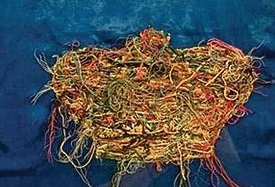 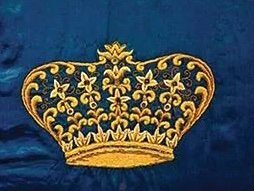 Naomi’s Joy (vs. 18-23)
God’s Kindness (vs. 18-20a)
Naomi See’s God’s Kindness in Boaz (vs. 20a)
Connect Kindness of Brethren to God
Are You a “Channel” of God’s Kindness?
Redeemer (vs. 20b-23)
Redeemer
Family Members Sold Into Slavery (Lev. 25:47-49)
Land Sold in Economic Hardship (Lev. 25:23-28)
Family Name Through Levirate Marriage (Deut. 25:5-10)
Jesus, “who gave himself for us to redeem us from all lawlessness and to purify for himself a people for his own possession who are zealous for good works.” (Titus 2:14)